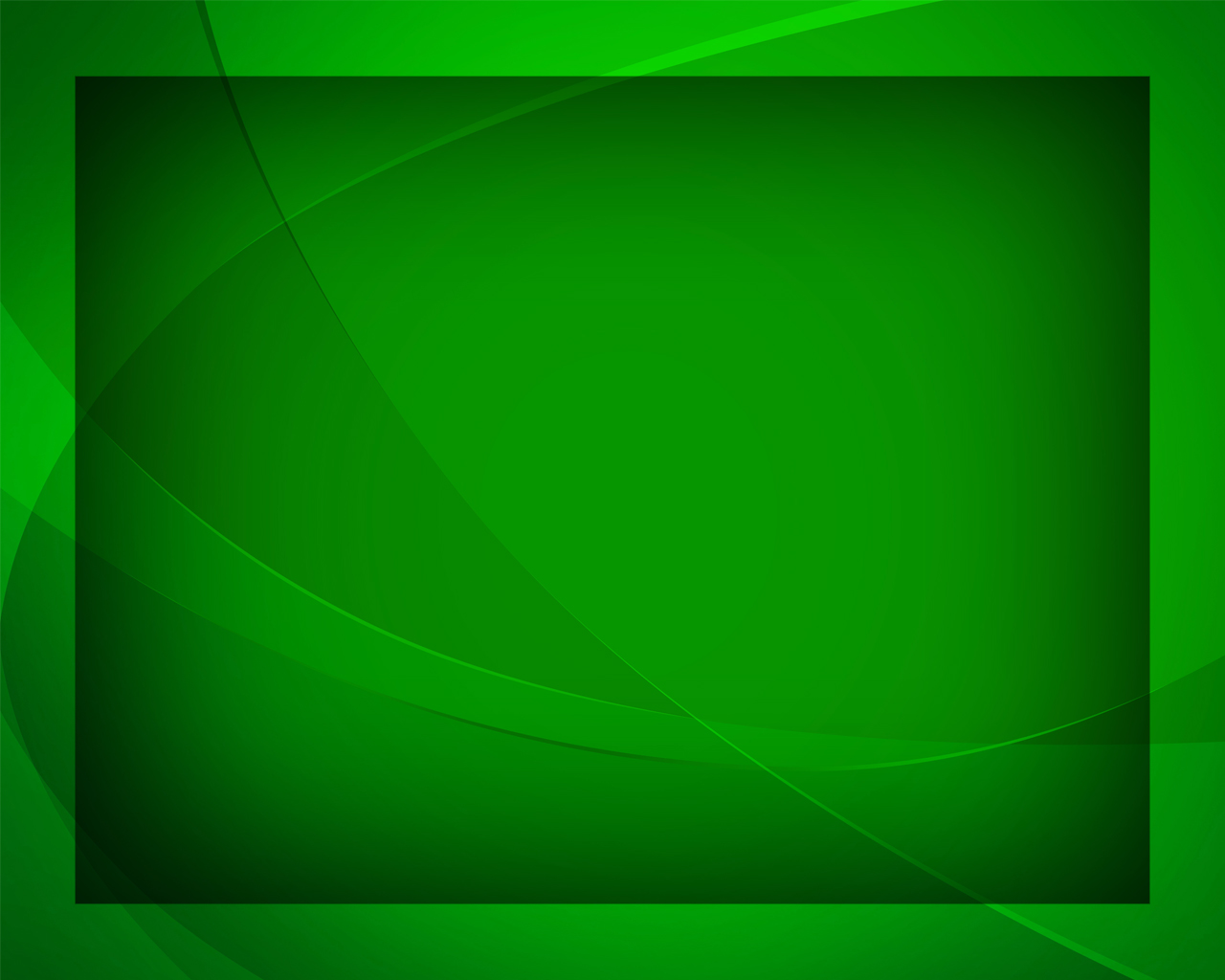 Творец мой 
и Господь!
Гимны надежды №109
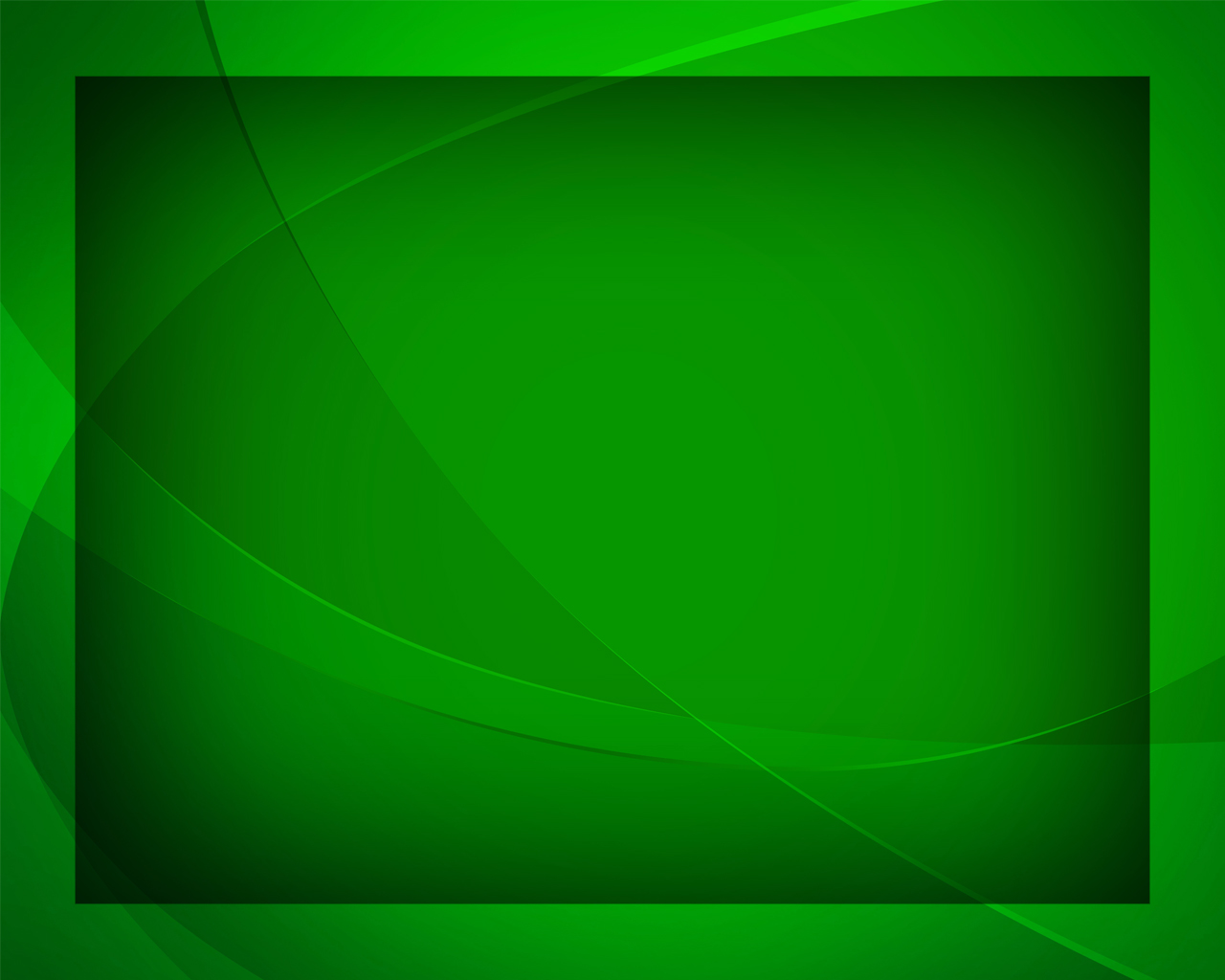 Творец мой и Господь! 
Вся сила от Тебя.
Ты льёшь обильно благодать 
Святую на меня.
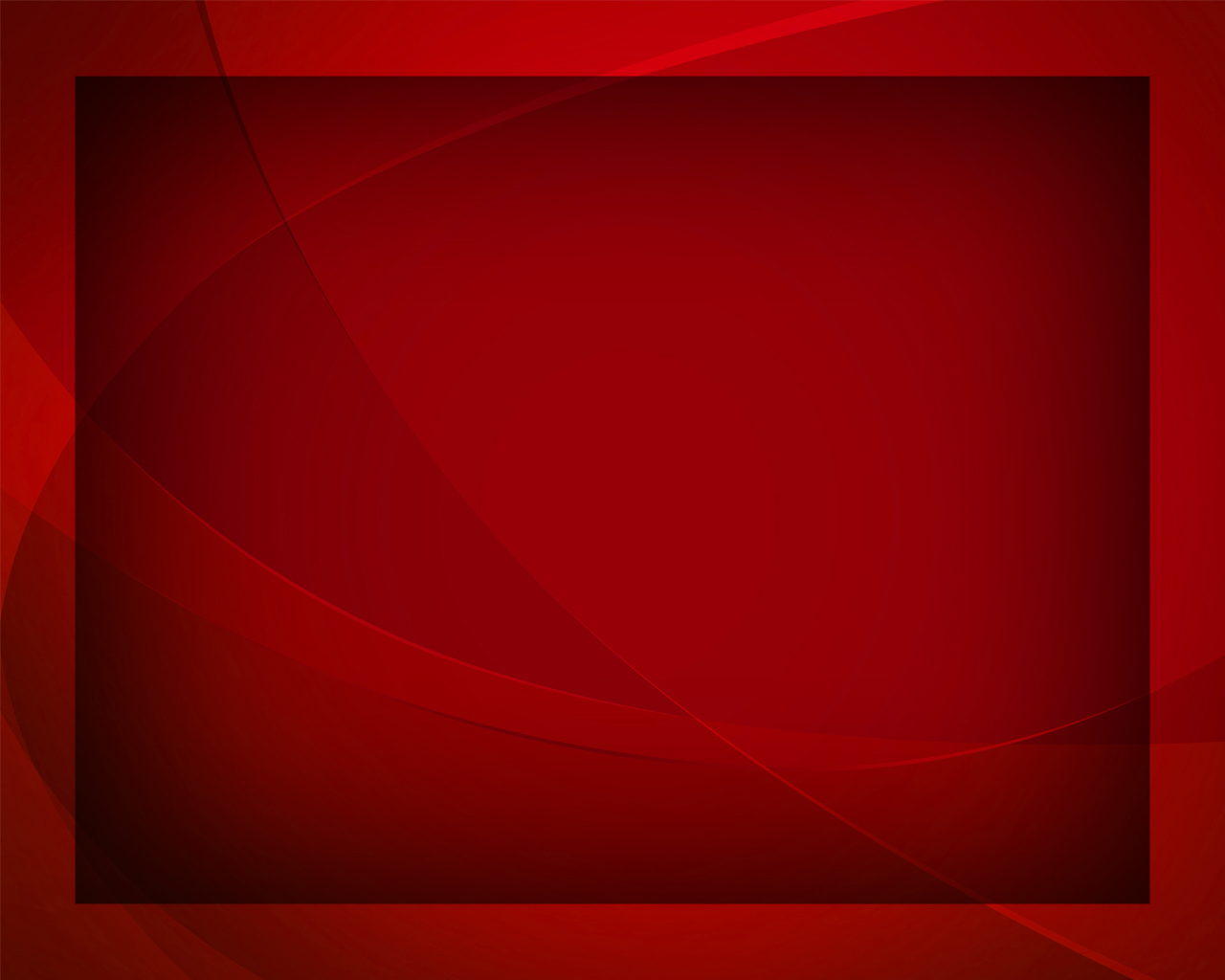 Я сотворён Тобой,
Ты жизнь 
мне подарил, 
Открылся 
как Спаситель мой, 
В любви благословил.
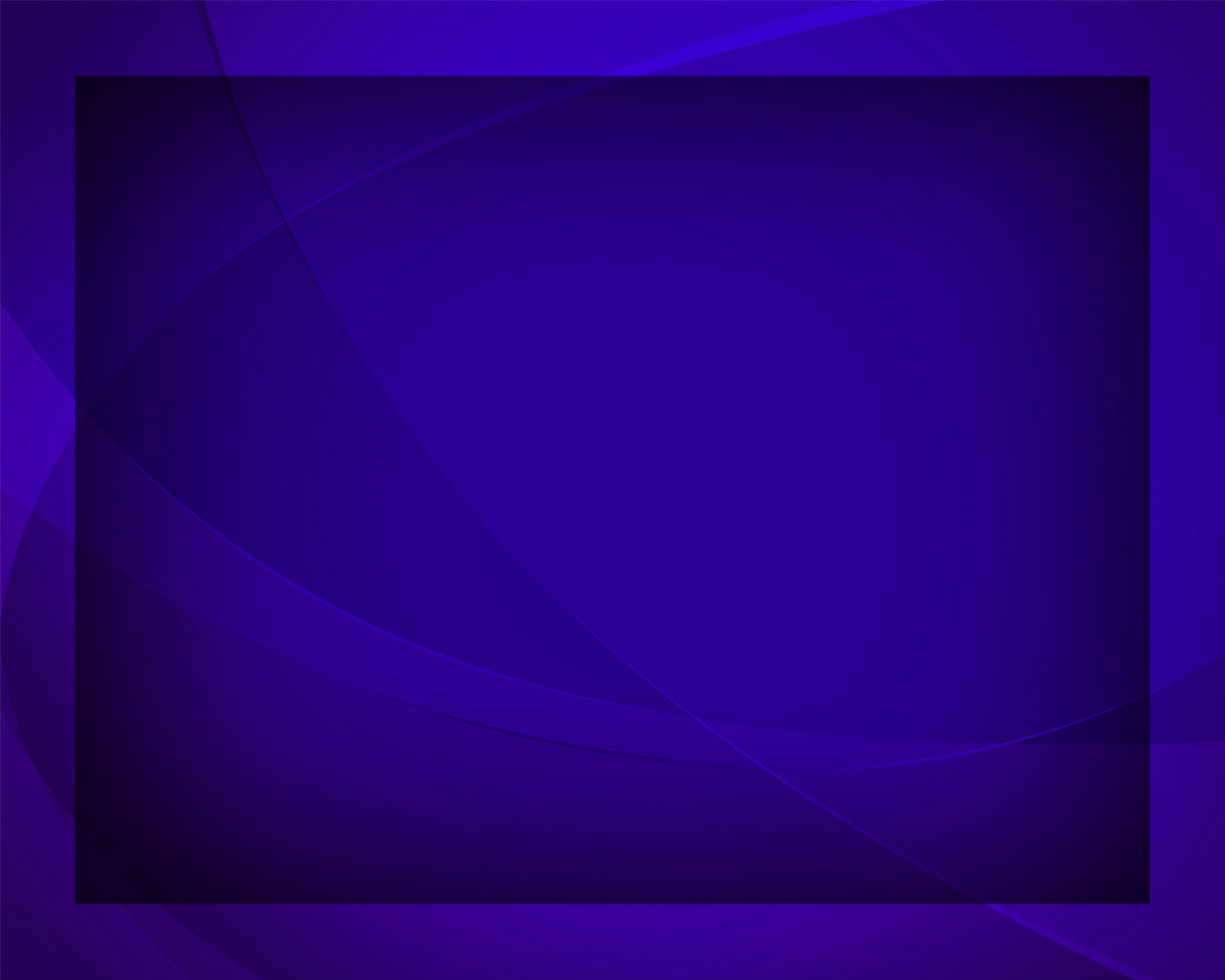 Пусть Дух Твой Всеблагой 
Меня животворит,
На основании святом 
Навеки утвердит.
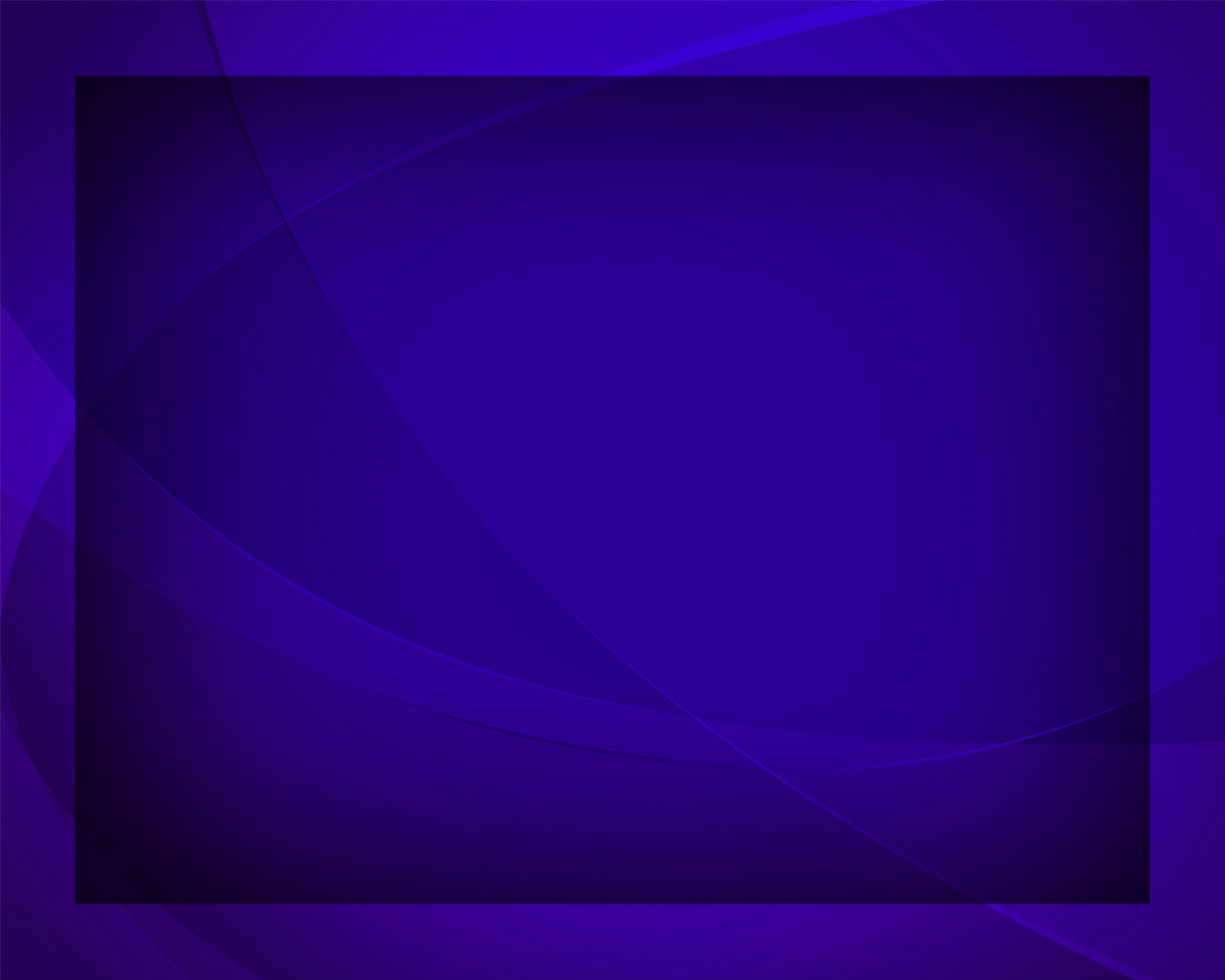